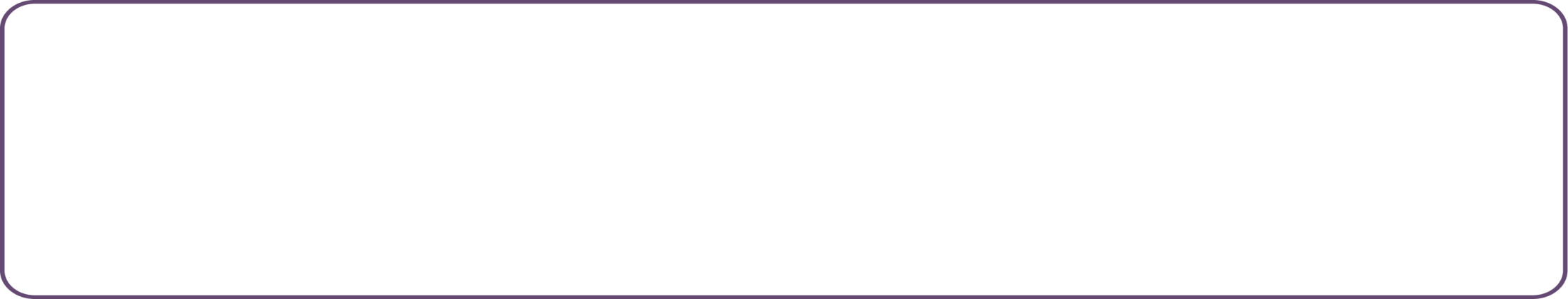 中文题目采用黑体50号字体|英文：Topic: Arial 50
作者：28号宋体|英文：Author：28Arial
单位：28号宋体|英文：Organization ：28Arial
编号：20号Arial
联系人：宋体20号
联系方式：20号Arial
目的
请勿改变页面大小、增加页数
请勿改变标题栏格式
正文排版样式、背景、正文大小可自主修改


方法
样文 样文 样文 样文 样文 样文 样文 样文 样文 样文 样文 样文 样文 样文 样文 样文 样文 样文 样文 样文 样文 样文 样文 样文 样文 样文 样文 样文 样文 样文 样文 样文 样文 样文 样文 样文 样文 样文 样文 样文 样文 样文 样文 样文 样文 样文 样文 样文 样文 样文 样文 样文 样文 样文 样文 样文 样文 样文 样文 样文 样文 样文 样文 样文

结果
样文 样文 样文 样文 样文 样文 样文 样文 样文 样文 样文 样文 样文 样文 样文 样文 样文 样文 样文 样文 样文 样文 样文 样文 样文 样文 样文 样文 样文 样文 样文 样文 样文 样文 样文 样文 样文 样文 样文 样文 样文 样文 样文 样文 样文 样文 样文 样文 样文 样文 样文 样文 样文 样文 样文 样文 样文 样文 样文 样文 样文 样文 样文 样文样文 样文 样文 样文 样文 样文 样文 样文 样文 样文 样文 样文 样文 样文 样文 样文 样文 样文 样文 样文 样文 样文 样文 样文 样文 样文 样文 样文 样文 样文 样文 样文 样文 样文 样文 样文 样文 样文 样文 样文 样文 样文 样文 样文 样文 样文 样文 样文 样文 样文 样文 样文 样文 样文 样文 样文 样文 样文 样文 样文 样文 样文 样文 样文
样文 样文 样文 样文 样文 样文 样文 样文 样文 样文 样文 样文 样文 样文 样文 样文 样文 样文 样文 样文 样文 样文 样文 样文 样文 样文 样文 样文 样文 样文 样文 样文 样文 样文 样文 样文 样文 样文 样文 样文 样文 样文 样文 样文 样文 样文 样文 样文 样文 样文 样文 样文 样文 样文 样文 样文 样文 样文 样文 样文 样文 样文 样文 样文
样文 样文 样文 样文 样文 样文 样文 样文 样文 样文 样文 样文 样文 样文 样文 样文 样文 样文 样文 样文 样文 样文 样文 样文 样文 样文 样文 样文 样文 样文 样文 样文 样文 样文 样文 样文 样文 样文 样文 样文 样文 样文 样文 样文 样文 样文 样文 样文 样文 样文 样文 样文 样文 样文 样文 样文 样文 样文 样文 样文 样文 样文 样文 样文样文 样文 样文 样文 样文 样文 样文 样文 样文 样文 样文 样文 样文 样文 样文 样文 样文 样文 样文 样文 样文 样文 样文 样文 样文 样文 样文 样文 样文 样文 样文 样文 样文 样文 样文 样文 样文 样文 样文 样文 样文 样文 样文 样文 样文 样文 样文 样文 样文 样文 样文 样文 样文 样文 样文 样文 样文 样文 样文 样文 样文 样文 样文 样文
样文 样文 样文 样文 样文 样文 样文 样文 样文 样文 样文 样文 样文 样文 样文 样文 样文 样文 样文 样文 样文 样文 样文 样文 样文 样文 样文 样文 样文 样文 样文 样文 样文 样文 样文 样文 样文 样文 样文 样文 样文 样文 样文 样文 样文 样文 样文 样文 样文 样文 样文 样文 样文 样文 样文 样文 样文 样文 样文 样文 样文 样文 样文 样文
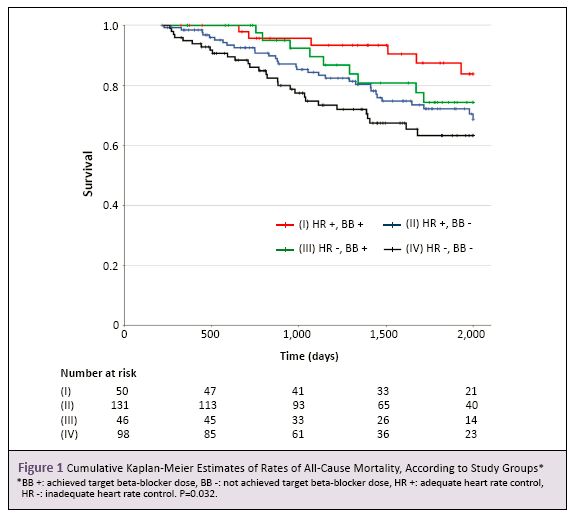 结论
样文 样文 样文 样文 样文 样文 样文 样文 样文 样文 样文 样文 样文 样文 样文 样文 样文 样文 样文 样文 样文 样文 样文 样文 样文 样文 样文 样文 样文 样文 样文 样文 样文 样文 样文 样文 样文 样文 样文 样文 样文 样文 样文 样文 样文 样文 样文 样文 样文 样文 样文 样文 样文 样文 样文 样文 样文 样文 样文 样文 样文 样文 样文 样文
样文 样文 样文 样文 样文 样文 样文 样文 样文 样文 样文 样文 样文 样文 样文 样文 样文 样文 样文 样文 样文 样文 样文 样文 样文 样文 样文 样文 样文 样文 样文 样文 样文 样文 样文 样文 样文 样文 样文 样文 样文 样文 样文 样文 样文 样文 样文 样文 样文 样文 样文 样文 样文 样文 样文 样文 样文 样文 样文 样文 样文 样文 样文 样文